Program Review
Mrs. Quick
Adjusting the line’s curve
On an anchor point, what are the handles used for?
Shift
What key can a designer hold down in order maintain proportions on an object in Illustrator?
Crop
When a design uses a rectangular shape to cut out a smaller image of a larger photograph.
Kerning
What is the act of spreading letters apart so there is more space in between characters?
Leading
What is the increase of space between horizontal rows of type called?
72
How many points are in an inch?
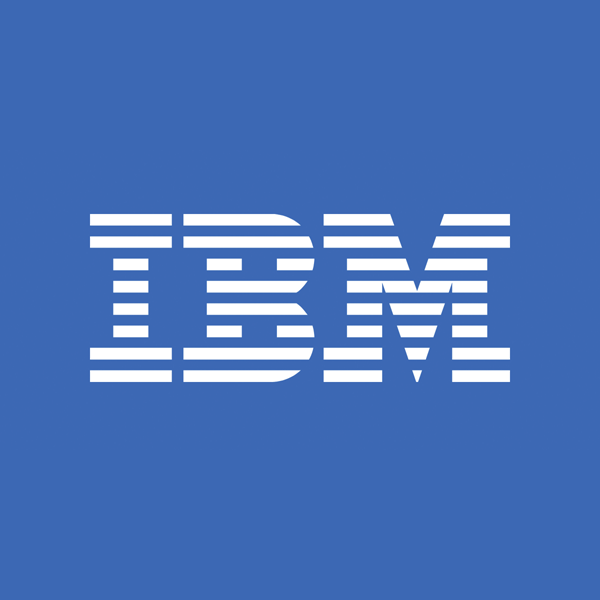 Lettermark
A company with a long name may choose to abbreviate their name by using this type of mark:
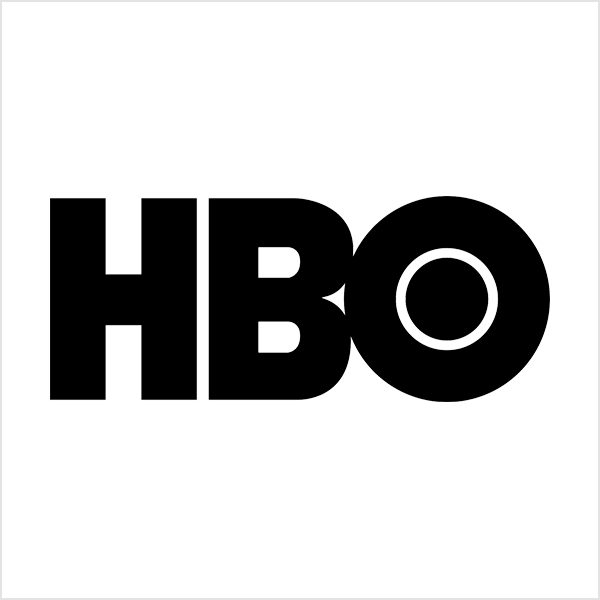 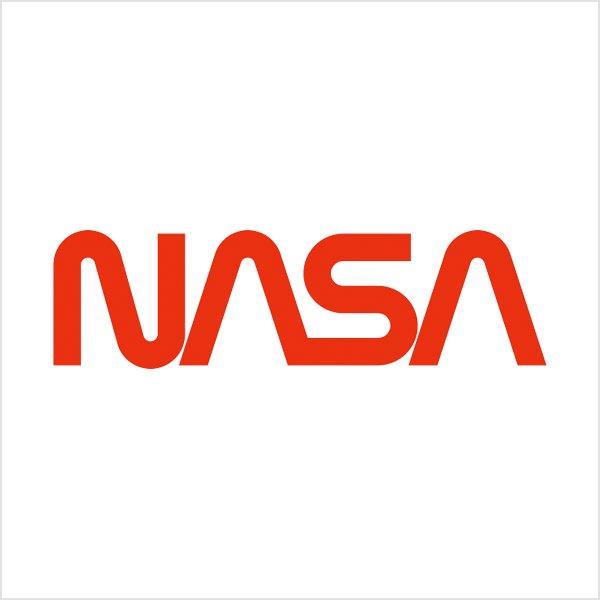 A logo that relies on the letters of the brand
What is a lettermark?
Vector
Which file type is best suited for logo design?
Research
What is the first step in creating a design?
Who is the target market?
Who are the competitors?
What is the industry like as a whole?
What is a good question to ask yourself while researching?
Personal taste
Which of these is not a consideration when targeting a specific audience?
Screen printing
This type of printing uses a screen to transfer images onto a substrate (tshirt, poster, etc).
Thumbnails
What is the best way to develop multiple design ideas?
Roughs
What is the next step after you have created your thumbnail?
Appropriation
What is the term for using someone else's artwork without permission?
Branding
What is the term used for when designer creates a consistent visual identity for a business
Swatches
In order to ensure consistency of color use, a designer can save sample colors, known as:
Target Audience
When Nike creates a new product for females, that group of athletes is considered to be the:
When a shoe and its box use a matching color scheme
What is an example of unity?
RGB
Which color mode should be used when creating imagery that is to be used on a webpage?
CMYK
Which color mode should be used when creating an image for output at a commercial printer?
72
In pixels per inch (PPI), what should resolution be set at for use on the internet?
300
In dots per inch (DPI), what should resolution be set at for printing a photograph?
Grayscale
What color mode can display only a very limited range of the grey?
Package Design
Product, label and color scheme are all aspects that a designer should consider when creating:
Target Audience
When a designer of dolls attempts to appeal to young children, they are giving consideration to
Margins
What is the white space on the outer edges of a design that supports the rest of the design?
Pixels per inch
What does PPI stand for?
Dots per inch
What does DPI stand for?
Masthead
This term refers to the line of type that gives the name of the publication
Gutter
This term refers to the area found between columns of text in a page layout:
Footer
Area of a page where information such as chapter/section name and page numbers are located:
Bleed
If you want a photo to go off the edge of a page, this should be set between .125" and .25":
Caption
This term refers to text that goes with a photo/illustration as a title or explanation
Thumbnail sketches
What do designers use to kick start the creative process?
Craftsmanship
What is the most important element of any design?
Ease of interpretation by others
What is the importance of maintaining quality documents?
Art is self-expression and design is sending information.
What is the difference between art and design?
Self expression
What does not apply to design?
Hierarchy
What determines which elements are most important to least important?
Emphasis
This can be manipulated by use of scale, color, contrast, etc.
Simplicity
Something which is visually easy to understand has achieved:
The sequence of movement
What describes the way an eye-flows through a design?
RGB
What are the additive colors?
CMYK
What are the subtractive colors?
To persuade, inform and influence
What is the role of a Graphic Designer?
Business plan, marketing plan and financial plan
What contributes to the success of a media business?
Gutenberg 
It revolutionized printing.
Who invented the mass printing press?
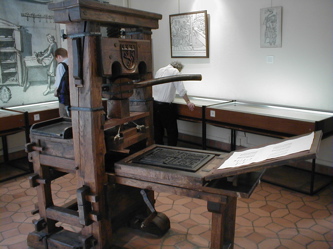 Rapid change
What is the biggest impact of social media on the media industry?
Media that is passed person to person. Typically a popular content.
What is viral media?
Business plan
What is the first step in launching a media business?
Pre-production, production, post-production
What are the 3 phases of production?
Color, paper stock and quantity
When requesting a quote from a printer, what do you need to indicate?
OSHA
What is the name of the program created to protect worker health and safety?
Americans with Disability Act
What does ADA stand for?
Royalty Free
What is the best source for legal imagery?
Financial Loss
What is a consequence for using images without permission?
At the time of creation
When is copyright established?
US Copyright Office
What agency establishes copyright?
Explicit ownership
What is the point of having copyright?
If you are creating a parody
What is the only way that you can use a copyrighted image without consequences?
Consistent brand identity
What is the benefit of a trademark?
A work or invention that is the result of creativity to which one has rights and for which one may apply for a patent, copyright, trademark, etc.
What is intellectual property?
Parody is a joke and inspiration is a design that influences your work.
What is the difference between parody and inspiration?
Fair Use is a legally permissible use of copyrighted material for specific purposes.
What is fair use?
Works who’s exclusive intellectual property has expired
Works who’s exclusive intellectual property has been forfeited
Works who’s exclusive intellectual property has been waived
What is public domain?
The arrangement of aesthetics of letter forms.
What is typography?
Interview the client
What is the best way to obtain information for a project?
Their culture, background and generation.
What are some considerations that you would take into account when practicing verbal and non-verbal communication with a client?
Active listening, active reflection and active questioning
What skills are exhibited when a person's focus is on the speaker and encouraging continued consideration?
Survey
What is one formal research method?
Have the client review it
What is a good way to verify the accuracy of information from your research?
Interview
What is an example of a primary source?
Flyers mailed home
What would be the best way to reach an audience over 65 years old?
Group text
What would be the best way to reach an audience of high school students regarding graduation announcements?
Who the target audience is
Where the information will be received
The client’s brand identity
What is a factor to consider when determining the proper format for a design piece?
Proper grammar and sentence structure
Proper use of elements and principles
An intentional eyeflow
What should you look for when editing a design piece?
InDesign
What application should be used to design an Ebook?
Illustrator
What application should be used to create custom illustrations?
CTRL+V
What is the key command to paste text?
CTRL+Z
What is the key command to undo?
CTRL+S
What is the key command to save?
Organization of files
Accessibility of files
Why is creating project folders important?
PNG
What file format should you use when creating an image with a transparent background?
Longevity
What is the importance of taking proper care of your equipment?
a private network accessible only to an organization's staff.
What is an example of intranet?
Virus
Phishing
Hacking
What are some examples of computer threats?
Photoshop
What is the best software to scan an image?
Photoshop
What is the best software to manipulate an image?
300 PPI
What is the proper resolution to scan a printed brochure?
Flatbed Scanner
What hardware would you use to capture and transfer a pencil sketch to a computer?
Data storage
What is an SD card used for?
Offsite storage
What is the best way to backup a file?
Self-expression
What does not apply to design?
Communication
What is design predominately used for?
Principles of design
Balance, emphasis, movement, unity, contrast and simplicity are examples of what?
Elements of design
Line, shape, space, color, typography and texture are examples of what?
Body Type
Body Type
Classic size is 10 point 
Also traditionally 9, 11, and 12 points
Used for large blocks of text
Enables reader to read easily
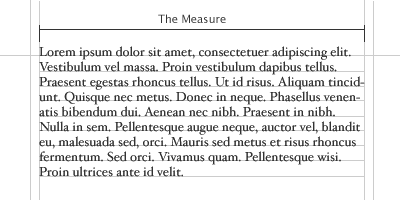 Display Fonts
Display Type
Larger type, 18 points and above
18, 24, 30, 36, 48, 60, 72 
Used in display pieces (posters, flyers, covers)
Also used in titles, headlines, and headings

Mrs. Quick is a Great Teacher! = 28 pts bold
Mrs. Quick is a Great Teacher! 
= 18 pts bold
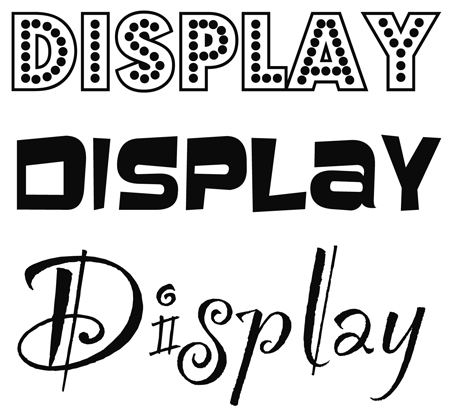 Script Fonts
Script Typefaces
Based upon the varied and often fluid stroke created by handwriting.
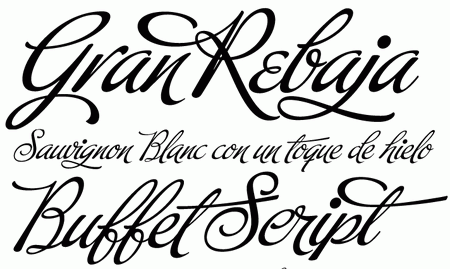 Serifs are the finishing strokes at the top and bottom of a letter
Serif Fonts
Sans means “without” serifs
Plain, unadorned letters
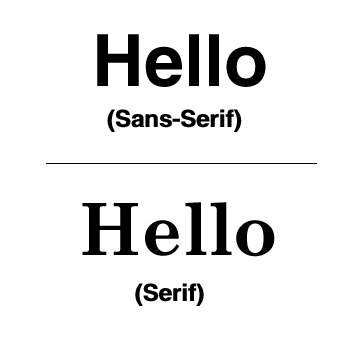 Sans Serif Font
Tint
What is used to lighten color?
Shade
What is used to darken color?
RGB
What color mode/gamut is used on a screen?
CMYK
What color mode/gamut is used for printing?
Target Audience
What is the most important consideration when developing a color scheme?
Red and Yellow
What are two common color combinations that are said to stimulate hunger?
Blue
What color represents calmness?
Red
What color represents anger?
EPS
Which file type can be scaled up without the loss of resolution?
Image manipulation
What are raster files best suited for?
Bitmap
What is another term for raster?
Lines and anchors
What are vectors made up of?
Research
What is the first step in creating a design?
Personal taste
What is not a consideration when targeting a specific audience?
Who is your target market?
Who are the competitors?
What is the industry like as a whole?
What are important questions to ask when researching for a design?
Research, design, concept and proposal
What are the parts of a design workflow (creative process)?
Culture, diversity, moral ethics and demographics
What are several considerations you would think about when targeting a specific audience?
Interchangeable lenses
What is a benefit of DSLR cameras?
Hotshoe
What accessory controls external flash on a DSLR camera?
JPG
What is the best format for a web image?
RAW
What file type is uncompressed and unedited?
BMP
Which file type is black and white?
High quality
Higher quality than GIF or JPG
TIFF file type
Book Cover
What is the best application for high gloss coated paper?
Avoiding waste
What is the biggest benefit of maximizing space on a design?
Photoshop
What software is the industry standard for photo manipulation?
Illustrator
What software is industry standard for vector images?
InDesign
What software is industry standard for multi-page layouts?
What you see is what you get
What does WYSIWYG stand for?
Thumbnails
What is the best way to develop multiple design ideas?
Balance
What design principle determines the visual unity of a piece?
PMS
What is the best color pallet for a print piece?
10
What is the standard range for greyscale?
The color mode that is limited to a range of values between black and white
What is grayscale?
Layers
What is the best panel to use when manipulating multiple objects on a project?
A combination of colors
What is a swatch?
Fill/stroke
What colors images in Illustrator?
Layer mask
This allows you to manipulate the opacity of a layer. It is non-destructive
Selection tool
This tool allows you to select objects in Illustrator.
Direct selection tool
This tool allows you to select anchor points in Illustrator.
Eye dropper tool
This tool allows you to sample colors
Sampling color
What is the eyedropper tool used for?
Non-descructively removes parts of a layer
What is the purpose of a layer mask?
5.25x7.25
What would be the best size of a document for a 5x7 postcard with a full bleed?
Align right
What is the appropriate alignment for a large picture on the left side and type on the right side of a document?
Outdoor shoot
What is the purpose of a tripod?
PDF
What is the best format to upload a brochure to the web?
Client feedback
What is the most critical component of a product revision?
Adequate lighting
What is most important when comparing a screen image and a print image?
Focus group
What is used to evaluate products for a target market?
Brainstorming
What is a critical component when an item needs a large scale revision?
Mockup
If you have various brochures, what would you show the client?
Mock up
What term is used for showing a client various types of brochures?
Preflight
What is included in the completion phase of the creative process?
TIFF
What is the format used in a professional printed piece?
CMYK
Which color system would you specify in graphic software for printing a color design?
Process when preparing and reviewing a document for print
What is preflighting?
Package
What is the step prior to sending a publication to the printer?
Instructions, a folder of links, a folder of fonts and the native file
What should be included when packaging a file?
Saddle stitching
What kind of binding is used for a large textbook?
Download speed
What consideration would you have for loading an image to the internet?
Paper trim and accuracy
What is checked on a printer proof?
Employee absences
What is the biggest factor that slows down work production?
Creates a good first impression
What is the importance of "dressing for success"?
Behance.com
Online Portfolio
Bezier Curve
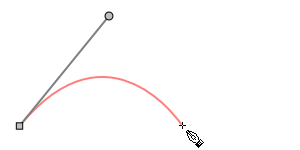